観光庁のご紹介
観光庁 
平成30年11月27日
観光立国の意義
成長戦略の柱
急速な成長を遂げるアジアをはじめとする世界の国際観光需要を取り込むことによって、
日本の力強い経済を取り戻す。
地域の発展の鍵
人口減少・少子高齢化が進展する中、国内外からの交流人口の拡大や旅行消費によって地域の活力を維持し、社会を発展させる。
国際社会での日本のパワー
諸外国との双方向の交流を通して、国際相互理解を深め、我が国に対する信頼と共感を強化する。日本のソフトパワーの向上によって、国際社会での日本の地位を確固たるものとするために、極めて重要。
自らの文化・地域への誇り
観光で国を開き、外国の人々に日本文化や日本人の本質に触れて貰うことを通じて、
日本人自らも、その価値を再認識し、自らの文化や地域を誇りに思う。
1
明日の日本を支える観光ビジョン　新たな目標値
安倍内閣５年間の成果
戦略的なビザ緩和、免税制度の拡充、出入国管理体制の充実、航空ネットワーク拡大
など、大胆な「改革」を断行。
（2012年） 　（2017年）

 836万人　⇒　2,869万人


１兆846億円　⇒　4兆4,162億円
・訪日外国人旅行者数は、約3.5倍増の2,869万人に

・訪日外国人旅行消費額は、約４倍増の４.４兆円に
新たな目標への挑戦！
2020年：   4,000万人　  2030年：　6,000万人
訪日外国人旅行者数
（2015年の約3倍） ※
（2015年の約2倍）※
2020年：　　   8兆円　  2030年：　     15兆円
訪日外国人旅行消費額
（2015年の2倍超） ※
（2015年の4倍超） ※
2020年： 7,000万人泊　2030年：1億3,000万人泊
地方部での外国人延べ宿泊者数
（2015年の5倍超） ※
（2015年の3倍弱） ※
2020年：   2,400万人　  2030年：　3,600万人
外国人リピーター数
（2015年の約2倍） ※
（2015年の約3倍） ※
2020年：　　 21兆円　  2030年：　　  22兆円
日本人国内旅行消費額
（最近5年間の平均から約10％増） ※
（最近5年間の平均から約5％増） ※
2
※ （）内は観光ビジョン策定時である2015年時点との比較
霞ヶ関全体の観光先進国への取り組み（例）
ビザ・ＣＩＱ
訪日プロモーション
国交省
航空
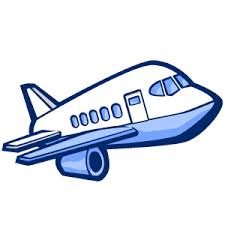 観光庁・外務省・
経産省・農水省等
国交省・法務省・
外務省・農水省・厚労省・財務省
日本の魅力をPRし、外国人の日本への訪問を強く動機付けるべく、
海外広告宣伝や海外メディア招請、旅行博出展などの訪日プロモーションを強力に実施
外国人が日本を訪れやすい環境を整備するため、
ビザ要件の戦略的な緩和や、ＣＩＱ体制（税関・出入国管理・検疫）を整備
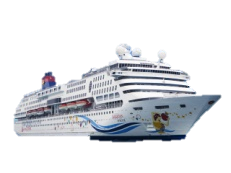 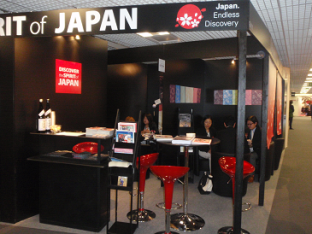 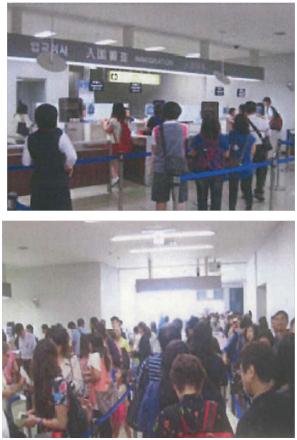 クルーズ
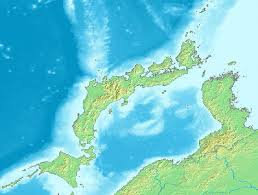 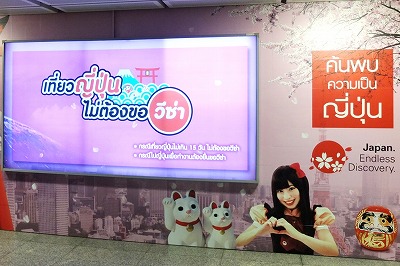 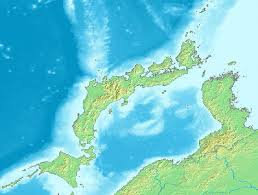 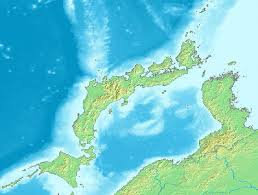 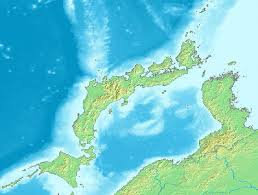 受入
発信
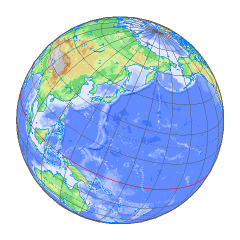 国交省
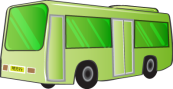 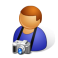 政府一丸となった
観光振興が必要
二次交通
受入環境整備
観光地域づくり
受入
受入
外国人旅行者を惹き付ける観光地づくりを進めるべく、
各地域の広域的な連携を促進するとともに、地域の観光資源を発掘し、徹底的に磨き上げ
国交省・総務省・経産省・文化庁等
国交省・農水省・環境省・文化庁等
訪日外国人旅行者が日本に滞在する際の不便や不安を解消すべく、
無料Wi-Fi環境の整備や多言語対応の強化、免税店の拡大など、受入環境整備を実施
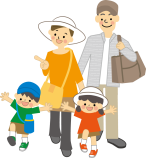 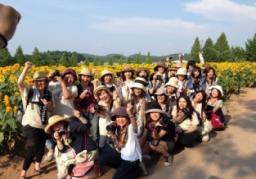 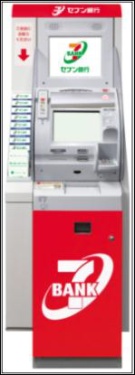 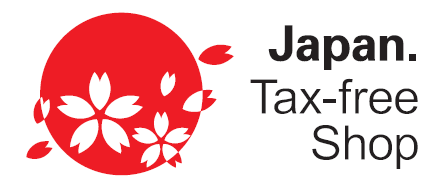 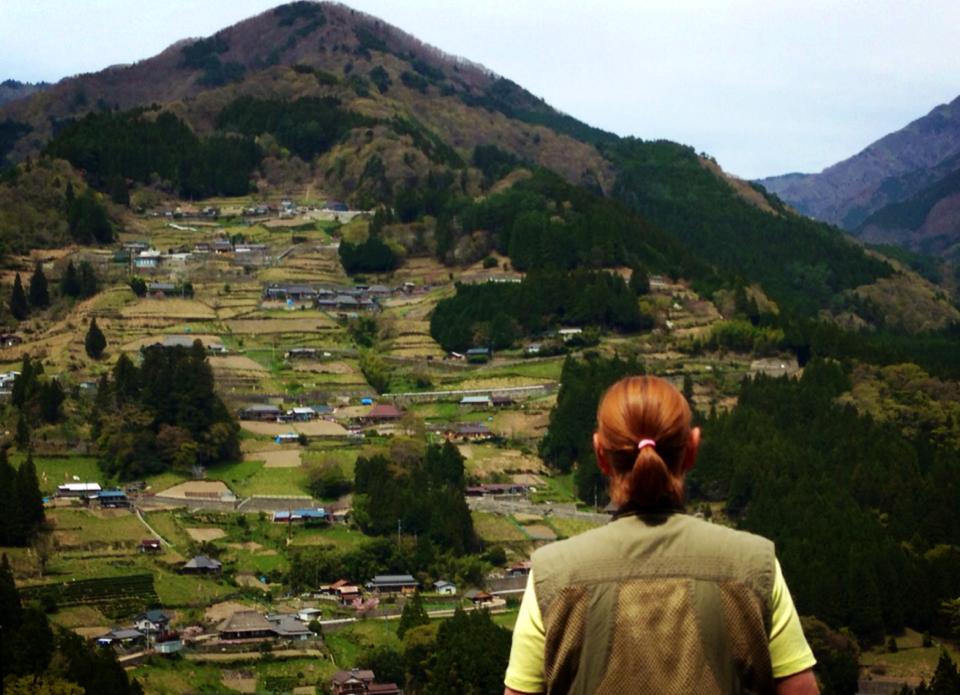 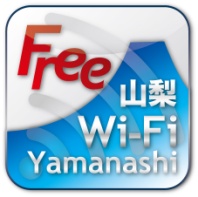 3
観光庁の概要（平成３０年１０月１日現在）
地方運輸局観光部
観光企画課
観 光 庁 長 官
国際観光課
ＪＮＴＯ（日本政府観光局）
観光地域振興課
（長官の代行、庁内事務の総括）
次　　　長
・・・機密、人事、定員、予算、文書管理、国会対応
総　務　課
・・・観光に関する基本的な政策の企画・立案、観光統計・経済分析、観光白書
観光戦略課
（観光産業課、参事官（旅行振興担当）及び参事官（観光人材政策担当）の業務に関すること）
審　議　官
・・・観光産業の発達・改善の全体統括、宿泊業、住宅宿泊事業（民泊）、観光ファンド（REVIC等）
観光産業課
・・・旅行業、ランドオペレーター、旅行振興業務（アウトバウンド促進協議会、若者旅行・国内旅行振興等）、
　　 OTA・プラットフォーマー、新技術対応、休暇改革
参事官（旅行振興担当）
・・・観光産業の人材育成・確保、通訳案内士、観光教育、生産性向上
参事官（観光人材政策担当）
（国際観光課、参事官（MICE担当）及び参事官（国際関係担当）の業務に関すること）
審　議　官
・・・JNTOの機能強化・地方との連携強化、訪日プロモーション統括、IR整備の推進
国際観光課
・・・政府内・官民横断体制の構築、コンベンションビューロー改革、ユニークベニュー等の活用
参事官（MICE担当）
・・・UNWTO等の国際機関との連絡調整、二国間交流
参事官（国際関係担当）
（観光地域振興課、観光資源課及び参事官（外客受入担当）の業務に関すること）
観光地域振興部
・・・観光による地域振興支援、地域戦略・目標の構築、地域に対するコンサルティング機能強化温泉街の再生、東北観光復興の本格的稼働
観光地域振興課
観光資源課
・・・観光資源の磨き上げ等の全体総括、古民家、新コンテンツ
・・・案内表示の多言語化等の促進、ICTによる情報提供、DMOの育成・強化
参事官（外客受入担当）
4
[Speaker Notes: 総務課：更新]